Disabilities & Rights– Legal Responsibilities
Group Q 
 Ryan, Namat, Jack, Dilini, Edita
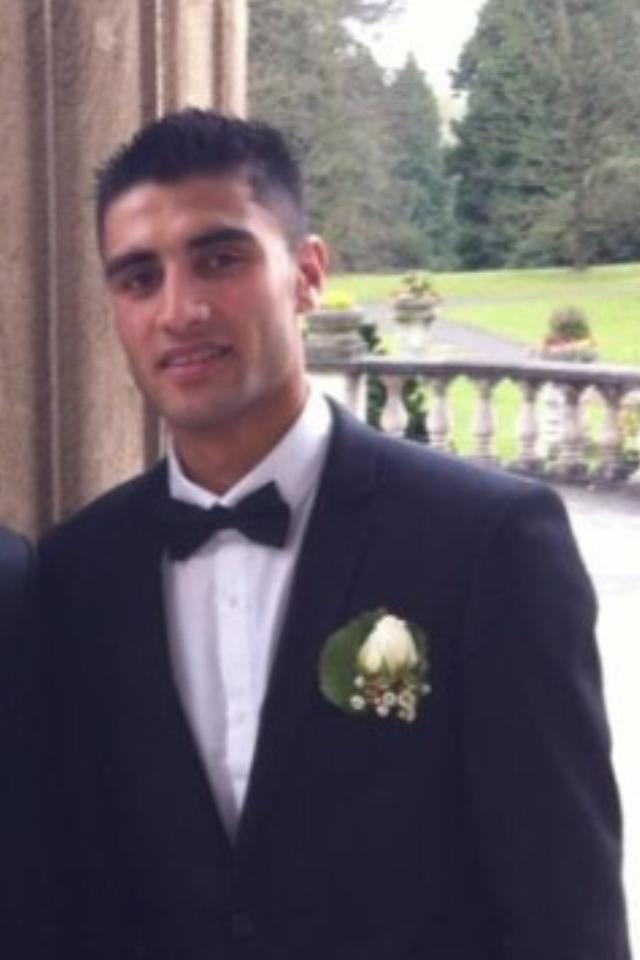 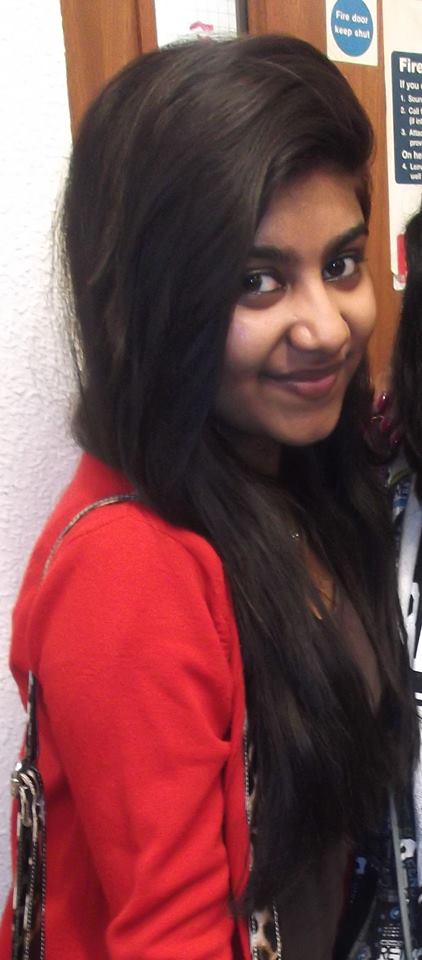 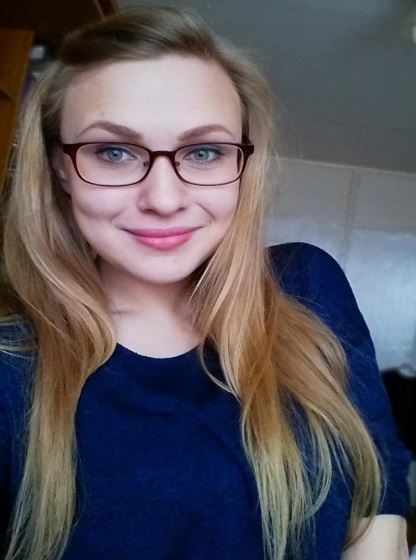 Dilini
Edita
Namat
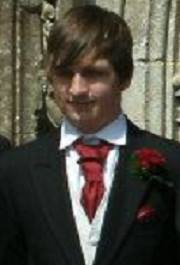 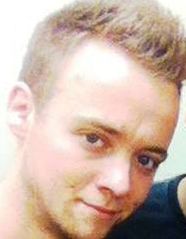 Group Q
Ryan
Jack
Workplace Legislation
The government has set up various laws and legislation for within the workplace.

Employers are required to make 'reasonable adjustments' to jobs and workplaces for disabled people.

This presentation will outline key factors of legal responsibilities and rights regarding disabled people in the workplace.
[Speaker Notes: An employer has to make ‘reasonable adjustments’ to avoid you being put at a disadvantage compared to non-disabled people in the workplace. For example, adjusting your working hours or providing you with a special piece of equipment to help you do the job.
(https://www.gov.uk/rights-disabled-person/employment)]
Equality
The Equality Act 2010 protects you and covers areas including:

 Application forms 
 Interview arrangements 
 Aptitude or proficiency tests
 Job offers 
 Terms of employment, including pay
 Promotion, transfer and training opportunities
 Dismissal or redundancy

Crown Copyright. (2013). Disability rights. Available: https://www.gov.uk/rights-disabled-person/employment. Last accessed 30th April 2014.
[Speaker Notes: “Equality is about ‘creating a fairer society, where everyone can participate and has the opportunity to fulfil their potential” (Department of Health, 2004)

What is Equality? - Equality in the workplace is about more than just giving equal treatment to all of your employees and complying with the laws of the Equality Act.

Application forms – Applying for jobs, promotional positions etc.
Interview Arrangements – Travel to interview, Interview in an accessible location for example wheelchair friendly.
Aptitude or proficiency tests – Ensuring any test of a person’s skills is fair in regards to their conditions due to their disability.
Job Offers – Employers cannot judge people’s applications on the applicant’s disability.
Terms of employment inc. pay – Pay rate should be equal to that of a non-disabled applicant. (this would be discrimination).
Promotion, Transfer and training opportunities – A person’s disability should not be a factor when employers are considering staff for training/transfer/promotion to other positions.
Dismissal or redundancy – An employee cannot simply be made redundant due to their disability, they should be fairly treated equal to any other employee. The same way that if an employee is to become disabled they cannot be discriminated by the employer. An employer cannot force the employee to retire in this situation and instead the job is kept open, unless they can no longer do their job due to the disability.]
Discrimination
The law protects you against discrimination at work, including:

Dismissal 
Employment 
Terms and Conditions 
Pay and Benefits 
Promotion and Transfer Opportunities
Training 
Recruitment 
Redundancy
[Speaker Notes: As explained in the equality page before, the government have set out many rules to ensure all workers, disabled or not, are treated fairly in all ways.

Disability Discrimination Act (DDA) prohibits employers, or any other employee, bullying and holding back disabled people from equal opportunities in the workplace. As well as this employers have to make sure reasonable adjustments are made so that disabled people can carry out their work. 
(http://www.equalityhumanrights.com/advice-and-guidance/your-rights/disability/the-law-about-disability-discrimination/)

For example, a worker is given night shifts to do. She has kidney failure and has nightly dialysis. Making her do night shifts would mean she won't be able to have her dialysis. The employer would have to make reasonable adjustments to the workplace to allow you to work or to continue to work in this example. Not doing this would be a form of discrimination. 
Citizens Advice Bureau 
(https://www.adviceguide.org.uk/england/discrimination_e/discrimination_discrimination_because_of_disability_e/disability_discrimination.htm#h_what_is_discrimination_because_of_disability/)

An employer can discriminate against a disabled person in six ways.
 • Direct discrimination – by treating a disabled person less favourably because of their disability
 • Discrimination arising from disability– by treating a disabled person less favourably because of something arising from their disability
 • ‘Indirect discrimination’ – by applying a policy or criteria that places a disabled person at a disadvantage
• Failure to comply with a duty to make reasonable adjustments 
• Victimisation of a person (whether or not he is disabled)
 • Harassment of a person
(http://www.dls.org.uk/advice/factsheet/employment/employment_rights_under_the_DDA/Employment%20Rights%20Under%20the%20Equality%20Act.pdf)]
Rights
The Human Rights Act was made to ensure everyone is treated fairly and humanely. 

Human rights relevant to disabled workers include:
The right not to be tortured or treated in a inhuman or degrading way.
The right to respect for private and family life.
The right not to be discriminated against in relation to any of the rights of the European convention.

The British Institute of Human Rights – Page 9 - http://www.bihr.org.uk/sites/default/files/bihr_disabled_guide.pdf
[Speaker Notes: Care Home Mistreatment - https://www.youtube.com/watch?v=tzi8IKlGS4E Example of disabled and elderly people being mistreated of their human rights in a care home in Britain. 

Anyone, disabled or not, has the right to have privacy about their personal and family life. This prevents your private life from being interfered with due to your job.]
Labour Law
People at work in the UK benefit from a charter of employment rights such as minimum wage and working hours/time off.

For disabled workers, parents and carers of disabled people, there are some extra benefits such as more options for unpaid and carers leave.
[Speaker Notes: This list of rights includes: 
Minimum wage of £6.31 for over 21-year-olds under the National Minimum Wage Act 1998 
28 paid holidays no more than 48 hours a week (working time regulations 1998) 
Time off for child care & 1 months notice for dismissal from employment (Employment Rights Act 1996) 

In 2002 employers got the right to ask for flexible working patterns. This was for purposes such as caring for children and also disabled others. This is limited to children under 6 and disabled persons until they turn 18. 
– Part 6 – Commencement of maternity leave periods.
(http://www.legislation.gov.uk/uksi/1999/3312/contents/made)]
Employment Law
The employment law targets legal rights of employers and their employees.

An employer who’s looking to hire new staff can only ask about your health and disabilities to:

Find out if it would stop you from carrying out important parts of the job role.
To decide if an interview needs adjustments.
If they want to employ more disabled people.

https://www.gov.uk/rights-disabled-person/employment
[Speaker Notes: Employers may need to know of your disability so they can figure out if it will stop you from carrying out the job. I.E someone in a wheelchair would be fine in an office job but perhaps would struggle with  a role which requires a lot of traveling.

Also, employers may need to know so that they can make sure the interview environment is suitable, such as wheelchair friendly access. 

Companies often wish to have a varied mix of employees from all backgrounds in order to prove they are not prejudice in anyway, so may be relevant to ask if the employee has any disabilities they should know about.]
Accessibility
Employee’s working environment has to be accessible regardless of if they are disabled or not. This includes things such as:

Electronic Services
Emergency Services
General communication with employers.

As well as this, the workplace has to make necessary adjustments for people’s disabilities so that they can function in their role correctly.
[Speaker Notes: The workplace has to be suitably accessible in forms of Information such as communication and other services including electronic services and emergency services. 
UN Convention on the rights of persons with disabilities (http://www.un.org/disabilities/convention/conventionfull.shtml)

An example of making a workplace accessible is managing the physical resources in departments, such as wheelchair access, wrist supports etc. This sort of modification for accessibility may happen in areas such as hallways, conference rooms, shared work space etc.
(http://www.workwithoutlimits.org/employers/ra/workplace)]
Q&AThank you for your attention!
References
CESSqc. (2012). Social workers caught on camera beating and torturing disabled people in care. [Online Video]. 24 October 2012. Available from: https://www.youtube.com/watch?v=tzi8IKlGS4E.  Last Accessed: 30 April 2014.
Citizens Advice Bureau. (2014). What is discrimination because of disability. Available: http://www.adviceguide.org.uk/england/discrimination_e/discrimination_discrimination_because_of_disability_e/disability_discrimination.htm#h_what_is_discrimination_because_of_disability . Last accessed 29th April 2014.
Cooke, S & Matthews, L (2006). Your Human Rights: A Guide to Disabled People. London: The British Institution of Human Rights. 25-46.
Crown Copyright. (2013). Disability rights. Available: https://www.gov.uk/rights-disabled-person/employment. Last accessed 30th April 2014.
Crown Copyright. (2013). The Maternity and Parental Leave etc. Regulations 1999. Available: http://www.legislation.gov.uk/uksi/1999/3312/regulation/6/made. Last accessed 30th April 2014.
Crown Copyright. (2013). Disability Rights: Employment. Available: https://www.gov.uk/rights-disabled-person/employment. Last accessed 30th April 2014.
Disability Law Service (2010). A Brief Guide to Disabled People. United Kingdom: National © DLS Association of Citizens’ Advice Bureaux. 9-10.
Equality and Human Rights Commission. (2010). The law about disability discrimination. Available: http://www.equalityhumanrights.com/advice-and-guidance/your-rights/disability/the-law-about-disability-discrimination/. Last accessed 29th April 2014.
NA. (2013). An accessible workplace. Available: http://www.workwithoutlimits.org/employers/ra/workplace  Last accessed 30th April 2014.
United Nations. (2006). Convention on the Rights of Persons with Disabilities. Available: http://www.un.org/disabilities/convention/conventionfull.shtml. Last accessed 30th April 2014.